James R. Burns
Software Testing
Certification
International Software Testing Qualifications Board (ISTQB)
Provides internationally accepted and consistent qualifications in software testing.
Their Foundation Certificate is the first internationally accepted qualification in software testing and its syllabus forms the basis for the material in these PowerPoints.
This material will increase your chances of passing the Foundation Certificate exam
References
Black, Rex, Erik Van Veenendaal & Dorothy Graham, Foundations of Software Testing:  ISTQB Certification, Third Edition, Cengage Learning, 2012.
Maciaszek, Leszek and Bruc Lee Long, Practical Software Engineering:  A Case Study Approach, Addison Wesley, 2006.
Pressman, Roger S., Software Engineering:  A Practitioner’s Approach, Second Edition, McGraw Hill, 1987.
How are the Software Engineering BOOKs Organized
Lifecycles
Object Models
Requirements and Object Models
Architectural Design
Database Design
Class and Interaction Design
User Interface Design
Programming
TESTING
Software Quality Assurance
The Sequence of Defect Events
Business Analyst—produces defective requirements
System Architect—produces designs based on defective requirements
Programmer—produces code and working classes based on defective designs
The defect could start at level 2 or level 3 as well
Maintenance is mostly Testing
60--80% of IT work is maintenance
Entire companies have been destroyed because of a cavalier change to a single line of code
That was not adequately tested
You have to test all logic paths
Purposes of Testing
Preventing defects
Through requirements reviews, design walkthroughs and such
Finding defects
Identifying failures during execution
Gaining confidence in the level of quality
Providing information for decision-making
Such as performance—response times under heavy loading
Such as security—how easy is it to ‘hack’ into the system?
Such as scalability
Such as accessibility, availability
Such as reliability
Testing is not Debugging
Testing merely locates or discovers a bug, a defect…it does not fix  or remove it
Debugging finds, analyzes, removes the causes of the defect
Types of Tests
Unit testing tests each individual component (often a program) to ensure it is as defect-free as possible
Integration testing occurs between unit and system testing to test functionally grouped components
System testing tests the entire system as one entity
Alpha testing
Beta testing
User acceptance testing is an independent test performed by end users prior to accepting the delivered system
After performing a test, the users sign off if it was successful
9
Testing Tasks in the Software Development Life Cycle
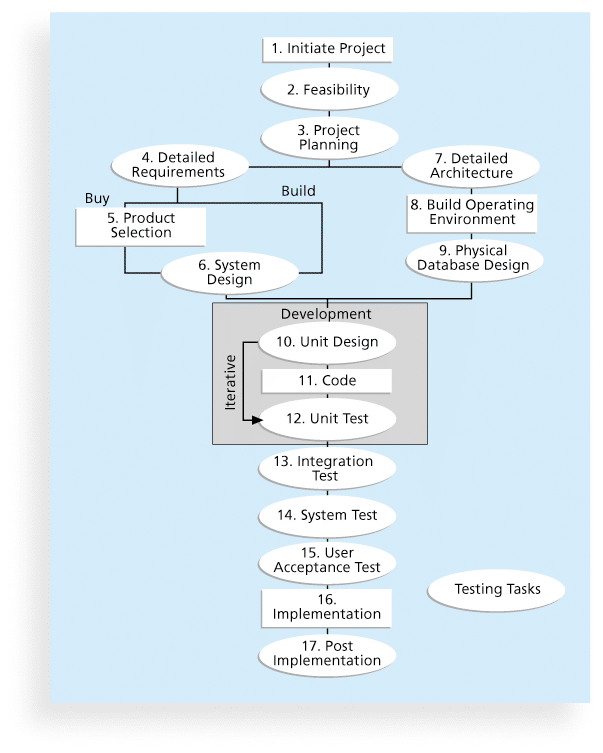 Information Technology Project Management, Eighth Edition
10
Front-end testing
Visual inspections / Walkthroughs
After every design element, have a walkthrough
Requirements—requirements review, visual inspection, logic
There is software to assist with this
Architectural design—walkthrough
Medium-level design--walkthrough
Module design—walkthrough
Data Design--walkthrough
Backend Testing
Unit Testing
Integration Testing
Extreme Testing
System Testing
Testing all logic paths emanating from an IF statement, a loop statement, a CASE statement
You must test all logic paths
Read A, B
C = A – 2*B
IF C < 0 THEN	
PRINT “C is negative”
ENDIF

20, 15
10, 2
YOU MUST TEST ALL LOGIC PATHS
Completing
Integration Testing
Regression methods
System Testing
Final Testing
Acceptance Testing
Installation/Conversion
Training
Testing Alone Is Not Enough
Watts S. Humphrey, a renowned expert on software quality, defines a software defect as anything that must be changed before delivery of the program
Testing does not sufficiently prevent software defects because:
The number of ways to test a complex system is huge
Users will continue to invent new ways to use a system that its developers never considered  or intended
Humphrey suggests that people rethink the software development process to provide no potential defects when you enter system testing; developers must be responsible for providing error-free code at each stage of testing
15
Purpose of User Acceptance Testing
to get paid every dime that you are owed!!
When is the best time to write the Acceptance Test Plan
Why???
Who dictates what those tests will consist of?
Do you think there should be at least one test for each and every defined requirement?
Final, Thorough Test
Do beta testing??
Run some old integration tests
Devise true-to-life tests
Try to overload the system
Try to break it by entering wrong inputs, out of range values, etc.
Test user documentation as well.
Installation
going live
Training
Usually, not enough budget is set aside for training
At the mid-market level and lower, training budgets are slim
On-line, context-sensitive help is one answer
Conversion
Crash
Parallel
Pilot – recommended
Customer Survey
Degree to which objectives were achieved?
Degree to which users accepted and endorsed the product

Overall satisfaction level
Best if done by an outside survey agency or firm
Lessons Learned—HERE ARE SOME POSSIBILITIES
Allow enough time?
Make it fun?
Beginnings are important!
Top management support is critical!
Managing change is 50 percent of project management!
Next time, make management reviews interactive!
Next time, set realistic milestone dates, but stick to the schedule!
Next time, plan at a workable level!
Closing Bash:  Celebrate Success—give your team something to look forward to
Recognition and Rewards/Awards Ceremony?
Party?
Rap song?
Actor?
Practices
A walkthrough after every design phase is a good practice
Architectural design
Then a walkthrough
Medium-level design
A walkthrough
Database design
A walkthrough
Detailed design
A walkthrough
Software Tools--use them
Librarians--keep track of who changed what when
also called Code Management Systems
Module Management Systems
automate the building of an entire software system
Visual Studio is one example
Eclipse is another
Performance Coverage analyzer
determines where all the computing time is being spent
traces sections of the system that were executed, their frequency and duration
More Tools
Source code analyzers
Tells you where you’re doing strange or inefficient things in the source code
Lets you find all usages of a particular variable or string

Test Manager
makes regression testing very simple
Debugger
Program stop, trace, and step through
Closing
The closing process
Provide a warranty
Be willing to address any problems that crop up within a six-month period of installation
Termination
Get paid
Populate History Database
Document Lessons Learned
Post project review (also called a POSTMORTEM)
Write down what went well, what could have been improved, make suggestions for follow on projects, gather more statistics on actual vs. planned performance
Produce a formal report
Write follow-on proposal for next project
Sell the next project
Maintenance
Should be considered as a separate project, separately funded, so you can get paid for all of the development work
Checklist for Closeout & Termination Stage
New system is up and running smoothly
Conversion and cutover from any older systems is complete
End users are trained and comfortable with new system
Warranty is provided
The next project is sold
A post project review (POSTMORTEM) is held
Responsibility and method of ongoing maintenance is defined
User documentation
Run/installation manual
User’s Guide
Maintenance Guide
Training documentation
What is Software Testing(What to Testing Projects Consist of??)
Plan Testing
identify test items and features to be tested
Identify roles and responsibilities of testers, participants, stakeholders
Analyze Testing
Execute Testing
The tests are run against the test object
Implement Testing
Evaluate Testing
Report Testing
Control Testing
Develop and carry out corrective actions to get a test project back on track
Exit and close Testing
Nightly Build and Smoke Test
The product (consisting of 1000s of classes and millions of lines of code) is compiled, linked and executed via a smoke test nightly.
Certain classes are scheduled to be included in each NBST
If the test fails at 4 am, you may be called and asked to come in to fix the bug at that very moment

Microsoft swears by this ‘best practice’
Observations about Testing
“Testing is the process of executing a program with the intention of finding errors.” – Myers
“Testing can show the presence of bugs but never their absence.” - Dijkstra
Good Testing Practices
A good test case is one that has a high probability of detecting an undiscovered defect, not one that shows that the program works correctly
It is impossible to test your own program
A necessary part of every test case is a description of the expected result
Avoid non-reproducible or on-the-fly testing
Good Testing Practices (cont’d)
Write test cases for valid as well as invalid input conditions.
Thoroughly inspect the results of each test
As the number of detected defects in a piece of software increases, the probability of the existence of more undetected defects also increases
Assign your best people to testing
Ensure that testability is a key objective in your software design
Testing, like almost every other activity, must start with objectives
Good Testing Practices (cont’d)
Assign your best people to testing
Ensure that testability is a key objective in your software design
Testing, like almost every other activity, must start with objectives
Levels of Testing
Unit Testing
Integration Testing
Validation Testing
Regression Testing
Alpha Testing
Beta Testing
Acceptance Testing
Unit Testing
Algorithms and logic
Data structures (global and local)
Interfaces
Independent paths
Boundary conditions
Error handling
Why Integration Testing Is Necessary
One module can have an adverse effect on another
Sub-functions, when combined, may not produce the desired major function
Individually acceptable imprecision in calculations may be magnified to unacceptable levels
Why Integration Testing Is Necessary (cont’d)
Interfacing errors not detected in unit testing may appear
Timing problems (in real-time systems) are not detectable by unit testing
Resource contention problems are not detectable by unit testing
Top-Down Integration
The main control module is used as a driver, and stubs are substituted for all modules directly subordinate to the main module.
Depending on the integration approach selected (depth or breadth first), subordinate stubs are replaced by modules one at a time.
Top-Down Integration (cont’d)
Tests are run as each individual module is integrated.
On the successful completion of a set of tests, another stub is replaced with a real module
Regression testing is performed to ensure that errors have not developed as result of integrating new modules
Problems with Top-Down Integration
Many times, calculations are performed in the modules at the bottom of the hierarchy
Stubs typically do not pass data up to the higher modules
Delaying testing until lower-level modules are ready usually results in integrating many modules at the same time rather than one at a time
Developing stubs that can pass data up is almost as much work as developing the actual module
Bottom-Up Integration
Integration begins with the lowest-level modules, which are combined into clusters, or builds, that perform a specific software subfunction
Drivers (control programs developed as stubs) are written to coordinate test case input and output
The cluster is tested
Drivers are removed and clusters are combined moving upward in the program structure
Problems with Bottom-Up Integration
The whole program does not exist until the last module is integrated
Timing and resource contention problems are not found until late in the process
Validation Testing
Determine if the software meets all of the requirements defined in the SRS
Having written requirements is essential
Regression testing is performed to determine if the software still meets all of its requirements in light of changes and modifications to the software
Regression testing involves selectively repeating existing validation tests, not developing new tests
Alpha and Beta Testing
It’s best to provide customers with an outline of the things that you would like them to focus on and specific test scenarios for them to execute.
Provide with customers who are actively involved with a commitment to fix defects that they discover.
User Acceptance Testing
Similar to validation testing except that customers are present or directly involved.
Usually the tests are developed by the customer/user
Test Methods
White box or glass box testing
Black box testing
Top-down and bottom-up for performing incremental integration
ALAC (Act-like-a-customer)
Test Types
Functional tests
Algorithmic tests
Positive tests
Negative tests
Usability tests
Boundary tests
Startup/shutdown tests
Platform tests
Load/stress tests
Concurrent Development/ Validation Testing Model
Conduct informal validation while development is still going on
Provides an opportunity for validation tests to be developed and debugged early in the software development process
Provides early feedback to software engineers
Results in formal validation being less eventful, since most of the problems have already been found and fixed
Validation Readiness Review
During informal validation developers can make any changes needed in order to comply with the SRS (Software Requirements Specification).
During informal validation QA runs tests and makes changes as necessary in order for tests to comply with the SRS.
Validation Readiness Review (cont’d)
During formal validation the only changes that can be made are bug fixes in response to bugs reported during formal validation testing. No new features can be added at this time.
During formal validation the same set of tests run during informal validation is run again.  No new tests are added.
Entrance Criteria for Formal Validation Testing
Software development is completed (a precise definition of “completed” is required.
The test plan has been reviewed, approved and is under document control.
A requirements inspection has been performed on the SRS.
Design inspections have been performed on the SDDs (Software Design Descriptions).
Entrance Criteria for Formal Validation Testing (cont’d)
Code inspections have been performed on all “critical modules”.
All test scripts are completed and the software validation test procedure document has been reviewed, approved, and placed under document control.
Selected test scripts have been reviewed, approved and placed under document control.
Entrance Criteria for Formal Validation Testing (cont’d)
All test scripts have been executed at least once.
CM tools are in place and all source code is under configuration control.
Software problem reporting procedures are in place.
Validation testing completion criteria have been developed, reviewed, and approved.
Formal Validation
The same tests that were run during informal validation are executed again and the results recorded.
Software Problem Reports (SPRs) are submitted for each test that fails.
SPR tracking is performed and includes the status of all SPRs ( i.e., open, fixed, verified, deferred, not a bug)
Formal Validation (cont’d)
For each bug fixed, the SPR identifies the modules that were changed to fix the bug.
Baseline change assessment is used to ensure only modules that should have changed have indeed changed and no new features have slipped in.
Informal code reviews are selectively conducted on changed modules to ensure that new bugs are not being introduced.
Formal Validation (cont’d)
Time required to find and fix bugs (find-fix cycle time) is tracked.
Regression testing is performed using the following guidelines:
Use complexity measures to help determine which modules may need additional testing
Use judgment to decide which tests to be rerun
Base decision on knowledge of software design and past history
Formal Validation (cont’d)
Track test status (i.e., passed, failed, or not run).
Record cumulative test time (cumulative hours of actual testing) for software reliability growth tracking.
Exit Criteria for Validation Testing
All test scripts have been executed.
All SPRs have been satisfactorily resolved. (Resolution could include bugs being fixed, deferred to a later release, determined not to be bugs, etc.)  All parties must agree to the resolution.  This criterion could be further defined to state that all high-priority bugs must be fixed while lower-priority bugs can be handled on a case-by-case basis.
Exit Criteria for Validation Testing (cont’d)
All changes made as a result of SPRs have been tested.
All documentation associated with the software (such as SRS, SDD, test documents) have been updated to reflect changes made during validation testing.
The test report has been reviewed and approved.
Test Planning
The Test Plan – defines the scope of the work to be performed
The Test Procedure – a container document that holds all of the individual tests (test scripts) that are to be executed
The Test Report – documents what occurred when the test scripts were run
Test Plan
Questions to be answered:
How many tests are needed?
How long will it take to develop those tests?
How long will it take to execute those tests?
Topics to be addressed:
Test estimation
Test development and informal validation
Validation readiness review and formal validation
Test completion criteria
Test Estimation
Number of test cases required is based on:
Testing all functions and features in the SRS
Including an appropriate number of ALAC (Act Like A Customer) tests including:
Do it wrong
Use wrong or illegal combination of inputs
Don’t do enough
Do nothing
Do too much
Achieving some test coverage goal
Achieving a software reliability goal
Considerations in Test Estimation
Test Complexity – It is better to have many small tests than a few large ones?
Different Platforms – Does testing need to be modified for different platforms, operating systems, etc?
Automated or Manual Tests – Will automated tests be developed? Automated tests take more time to create but do not require human intervention to run.
Estimating Tests Required
Estimated Test Development Time
Estimated Number of Tests:  165
Average Test Development Time:   3.5
	(person-hours/test)
Estimated Test Development Time:   577.5
	(person-hours)
Estimated Test Execution Time
Estimated Number of Tests:   165
Average Test Execution Time:   1.5
	(person-hours/test)
Estimated Test Execution Time:   247.5
	(person-hours)
Estimated Regression Testing (50%):   123.75
	(person-hours)
Total Estimated Test Execution Time:   371.25
	(person-hours)
Test Procedure
Collection of test scripts
An integral part of each test script is the expected results
The Test Procedure document should contain an unexecuted, clean copy of every test so that the tests may be more easily reused
Test Report
Completed copy of each test script with evidence that it was executed (i.e., dated with the signature of the person who ran the test)
Copy of each SPR showing resolution
List of open or unresolved SPRs
Identification of SPRs found in each baseline along with total number of SPRs in each baseline
Regression tests executed for each software baseline
Validation Test PlanIEEE – Standard 1012-1998
Overview
Organization 
Tasks and Schedules
Responsibilities
Tools, Techniques, Methods
Processes
Management
Acquisition
Supply
Development
Operation
Maintenance
Validation Test PlanIEEE – Standard 1012-1998 (cont’d)
Reporting Requirements
Administrative Requirements
Documentation Requirements
Resource Requirements
Completion Criteria